Aula 6Propaganda nos meios de comunicação de massa
Profa. Dra. Katia Saisi
Planejamento Estratégico de Campanhas Eleitorais
Instituto do Legislativo Paulista
A hora do show
Como vimos, conhecer a mente do eleitor e o cenário em que se dará a disputa é fundamental para a formatação de uma comunicação dirigida, que respeite as especificidades de cada público.
A partir da interpretação dos dados coletados, inicia-se o trabalho de posicionamento da candidatura definindo-se os eixos principais da campanha. 
Ponto programático principal: é o diferencial, aquilo que distingue o candidato dos demais concorrentes. 
Define-se ainda o slogan, o jingle e o eixo central das peças eletrônicas, digitais e dos materiais gráficos.
Sempre respeitando as especificidades de cada público no que se refere à linguagem, todos os materiais de comunicação produzidos, sejam eles impressos, eletrônicos ou digitais, deverão cumprir sua função de conquistar o voto a partir da argumentação clara e persuasiva para que a mensagem possa tocar o coração e a mente do eleitor.
Problemas e desafios
Excesso de estímulos, que conduzem à poluição visual:  usar produtos que, por serem pouco utilizados em campanhas eleitorais, conquistem espaços originais na mente dos eleitores. 
Qualidade dos produtos: o nome, a marca e a foto do candidato só devem aparecer em peças que o valorizem. O candidato não é modelo profissional, mas seu material deve ser muito bem confeccionado, impondo o respeito e mostrando seus atributos.
Limitações e restrições: legislação varia a cada pleito:
Manual
Vídeo resumo
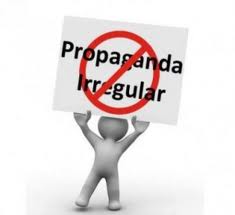 Legislação
Período: 3 meses antes até a véspera.
O que pode e o que não pode: legislação para cada pleito.
Propaganda em jornais e revistas:  Toda a propaganda eleitoral divulgada nos jornais e revistas deve ser paga.
Limite de até 10 (dez) anúncios por veiculo, para cada candidato, em datas diversas.
Deverá constar no anúncio, de forma visível, o valor pago pela publicação. Multa: entre R$ 1.000,00 e R$ 10.000,00, ou valor pago pelo anúncio, se este for maior.
Tamanho:
1/8 para página de jornal padrão;
¼ para página de revista ou tablóide.
É PERMITIDA a divulgação de opinião favorável a candidato, a partido político ou a coligação pela imprensa escrita através de matérias jornalísticas, desde que não seja matéria paga. porém, os excessos e abusos serão investigados e punidos nos termos do artigo 22, da Lei Complementar nº 64/90).
É autorizada a reprodução virtual das páginas do jornal impresso na internet, desde que seja feita no sítio do próprio jornal, independentemente do seu conteúdo, devendo ser respeitado integralmente o formato gráfico e o conteúdo editorial da versão impressa, atendido, nesta hipótese, o disposto no caput deste artigo.
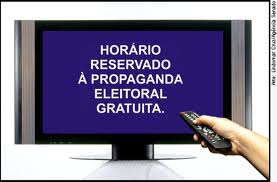 Horário Gratuito da Propaganda Eleitoral
O ponto alto de qualquer campanha no Brasil é o início do horário gratuito de propaganda eleitoral, que geralmente ocorre um mês e meio antes do pleito e se estende até três dias antes das eleições. 
É quando de fato a campanha acontece e os eleitores despertam para “hora da política”.
Demandas atendidas:
Prover o eleitor de informações seguras para que possa decidir o voto, diminuindo a incerteza que caracteriza a decisão eleitoral.  
Satisfazer uma demanda cognitiva que está intimamente relacionada à necessidade de integração interna.
Suprir uma necessidade de segurança e estabilidade emocional, pelo incremento da credibilidade em relação aos candidatos, obtido com o conhecimento adquirido e maior compreensão do cenário. 
Aumentar a  confiança e a segurança despertadas pelos candidatos  pela garantia percebida em relação às realizações futuras. Ganham, portanto, relevância as características pessoais dos candidatos.
Outra demanda da audiência é por reforços da experiência estética e emotiva. Ainda que os eleitores não esperem encontrar beleza e emoção nos programas, esses itens, quando presentes na propaganda, têm efeito persuasivo, uma vez que ativam e retêm sua atenção, deixando-os mais receptivos e menos críticos às mensagens.
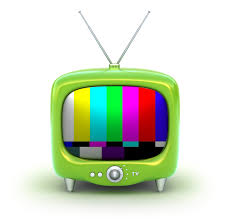 Importância da TV
A televisão é ainda hoje o veículo de comunicação mais popular do Brasil, pois atinge todas as camadas sociais em todas as regiões do país. 
Na televisão, a imagem do candidato não será construída apenas pela mensagem verbal, mas também pelas demais linguagens envolvidas, como o enquadramento, o ritmo da edição, as luzes, os cortes, os efeitos sonoros e musicais...
A imagem captada pela câmara e que aparece na telinha pode ser apenas um registro frio, uma reprodução visual. 
O que lhe dá vida é a possibilidade de representação simbólica daquilo que se idealiza, ou seja, da transmissão da imagem do candidato e da campanha. 
Pelas próprias características técnicas, o fundamental na realização de programas eleitorais é o profissionalismo da equipe, de modo a dar conta tanto dos aspectos técnicos − como escolha de equipamentos − quanto estéticos − como linguagem utilizada, cenografia, acústica, iluminação, figurino etc.
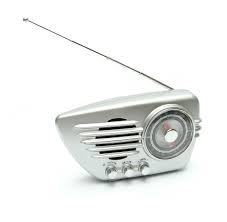 Vantagens do rádio
Poderoso veículo de comunicação em campanhas eleitorais: Segundo a Associação Brasileira de Emissoras de Rádio e Televisão (Abert),o rádio está presente em 88,1% dos domicílios do país (televisão: 97%).
9,4 mil emissoras de rádio em funcionamento, incluindo emissoras comerciais AM e FM e rádios comunitárias (mais que o dobro do registrado há dez anos). SP e MG concentram os maiores números de emissoras: 1,4 mil e 1,3 mil, respectivamente.
Vantagens:
É som e só: trabalha com o imaginário das pessoas, por meio da música, das palavras e dos efeitos sonoros.
Tem grande audiência e abrangência: o ouvinte pode escutar rádio em qualquer lugar, enquanto dirige ou trabalha.
Chega aonde a TV não vai: o rádio é muitas vezes o único meio de comunicação em regiões onde não há energia elétrica.
Produção de alto nível custa 95% menos que TV: um programa de rádio pode fazer uma superprodução usando apenas efeitos sonoros, o que só seria possível na TV com uma produção milionária.
Rapidez na produção do programa.
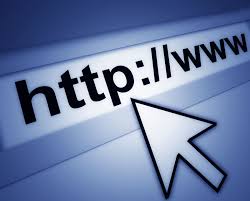 Mídias digitais
Impacto de novas tecnologias midiáticas no processo eleitoral: Kennedy x Nixon em 1960. Mas a tecnologia é dinâmica...
Modelo antigo: 
A grande mídia − o New York Times, o Washington Post, os serviços sem fio, as três grandes cadeias de televisão − era a principal fonte de informação para a maioria dos eleitores.
Os candidatos comunicam-se com seus eleitores por meio de anúncios na televisão.
Os candidatos participam de debates e discutem, como cavalheiros, sérias discussões de política internacional e temas domésticos.
A vida pessoal dos candidatos − infidelidade conjugal, uso de drogas ilícitas − e suas ações na juventude não foram pensadas para serem um assunto apropriado ou relevante para a cobertura midiática.
Campanhas nos EUA
2004 : pré-candidato Howard Dean (Democratas), em meados de 2003, já arrecadara 7,6 milhões de dólares, a maior parte gerada por pequenas doações feitas por pessoas que o conheceram por meio de blogs.
Outro “furo” na grande mídia por um blog: nome do vice.
2008: Eleição Barak Obama – mudança de paradigma.
Desde então, o mundo web está provocando uma grande mudança na forma de se fazer política.
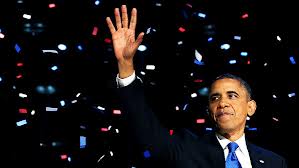 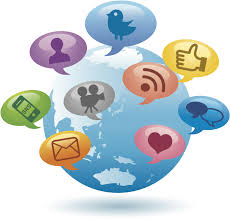 Características da web
Canal de mobilização e engajamento. 
Conceitos- chave:  
Interatividade
Instantaneidade 
comunicação aberta.
A tecnologia digital também possibilita a vozes − que antes passariam desapercebidas no oceano da grande mídia − adquirirem relevância no processo político. 
Isso tudo deve ser pensado no momento de criar e desenvolver uma campanha política, mesmo que a internet ainda tenha uma abrangência limitada, como é o caso do Brasil, mas que cresce em proporção geométrica a cada dia.
Mas como usar os recursos da web e das redes sociais a favor? Tudo vai depender da forma como elaborar o conteúdo dos posts, a frequência de suas manifestações e a forma como escrever o que tem para dizer na web aos eleitores, cada vez mais ávidos por interação (vida de mão dupla).
Propaganda x Jornalismo
A imprensa exerce papel fundamental nesse processo, assim como a ciência, as artes, a literatura e a própria política. Os meios de informação são determinantes da constituição dos valores, moral e moda vigentes.
Ao lado da propaganda propriamente dita, cabe aos candidatos conseguirem divulgar suas ideias e propostas também no espaço jornalístico dos meios de comunicação, na forma de matérias, entrevistas, artigos e notas em colunas. Ou seja, pela obtenção de mídia espontânea.
Vantagens do jornalismo:
Custo
Credibilidade
Eficácia
Vantagens da propaganda:
Controle absoluto sobre a mensagem (não depende do relacionamento com o veículo)
Permite o emprego de recursos diversos para reforçar criativamente a mensagem.
Análises de campanhas eleitorais
Os sentidos da mudança na campanha eleitoral de 2002
http://www.portcom.intercom.org.br/pdfs/52946455478083193761240787107993607226.pdf

Propaganda eleitoral televisiva no Brasil: a campanha presidencial em 2010 (pág. 942 a 957)
http://www.eca.usp.br/propesq/downloads/ebook_II_Propesq_pp.pdf

Marcos jurídicos das campanhas eleitorais na América Latina
http://revistas.pucsp.br/index.php/aurora/article/view/9800